MGA Treasurer Training
Samantha Capista
Business Operations Manager, Conference Business Operations
Meeting Name | (DD-MMMM-YYYY)
1
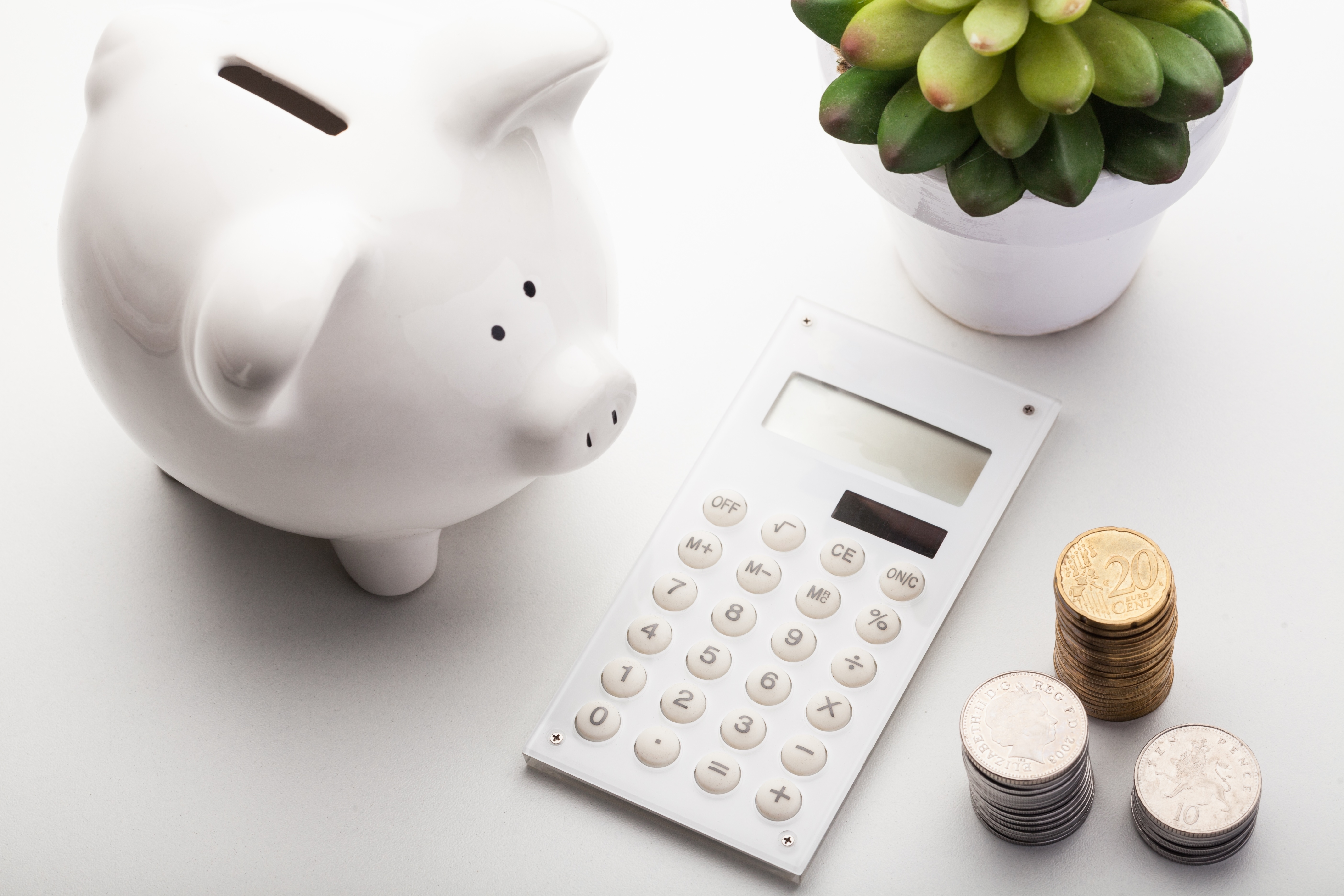 Agenda
Conference Business Overview
Role of the Conference Treasurer
Conference Timeline
Pre-conference Items
Conference Closing
Information Sharing
IEEE NextGen
Available Resources
2
IEEE Conferences
The Essential Business Stats – 2023
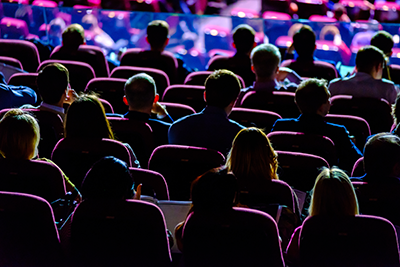 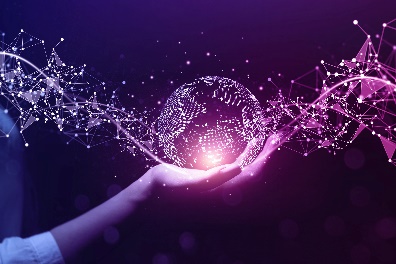 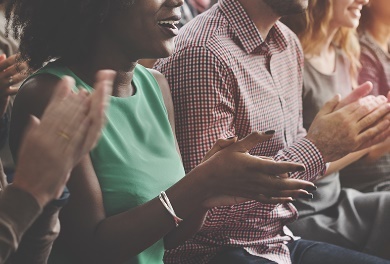 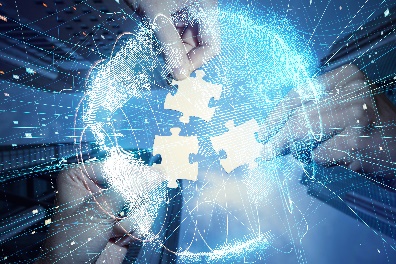 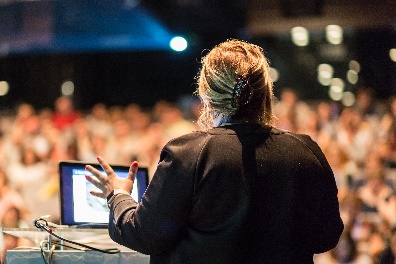 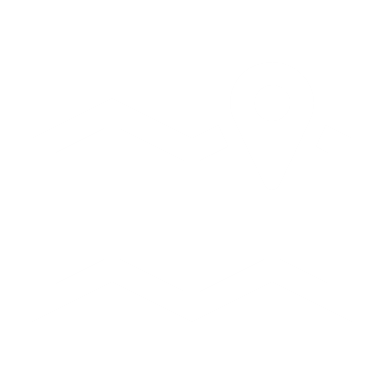 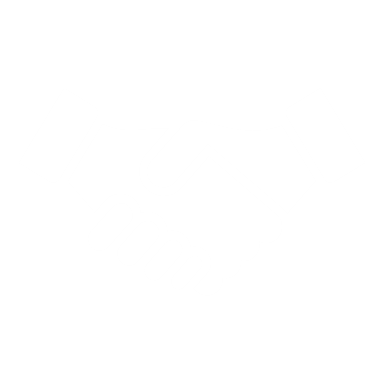 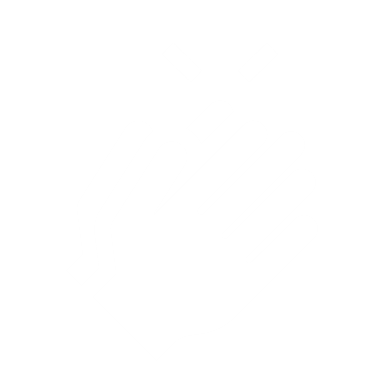 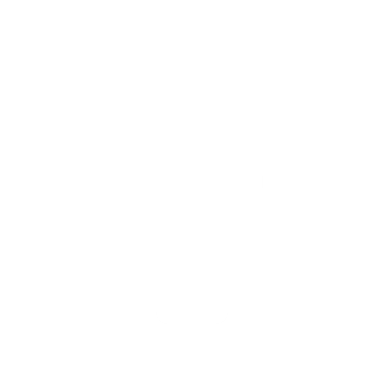 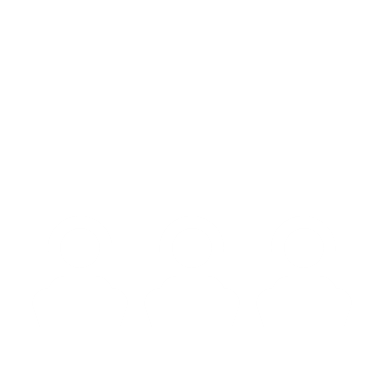 1,439
2,065
549K+
100
230K+
Non-IEEE Partners
IEEE Conferences & Events
Global
Conference Participants
Countries Around the World
Technical
Conference papers
Projected Conference Activity as of 5 Sept 2023
Total Number of IEEE ConferencesIEEE Society/Council/Geographic
Note - The values above reflect actual events that have occurred as of September 5, 2023 and projections for September– December 2023.
Conference Activity as of as of 5 September 2023
[Speaker Notes: C-6.  For FCS conferences odd numbered years traditionally have less events due to number held every 2 years on even numbered years.
 Projections for GEO vs SOC are broken out based on the same % of total in 2019]
Role of the Conference Treasurer
To ensure the financial success of your event while maintaining alignment with best business practices, relevant regulations and IEEE policies.
Treasurer Functions
[Speaker Notes: Preparing the conference budget
Maintaining/recording financial transactions throughout the conference life cycle
Review agreements to ensure alignment w budget
Forecasting for “in flight” changes, and identifying impacts on budget, pragmatic decision making
Payments - Collecting documentation and execution
Compliance with local regulations and US tax laws
Proper accounting of income/expense, reconciliation of bank account vs support
Transferring knowledge to successors]
Conference Finance Timeline
Budgeting & Banking
18-12 Months*
Contracts Negotiations

18-6 Months*
Transaction Processing  (paying bills, receiving deposits)
 
6 Months*
Closing your Conference 
Post Event
 
0-12 Months
6
Pre-conference Items
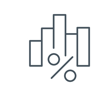 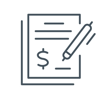 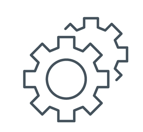 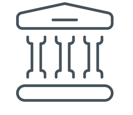 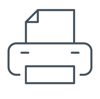 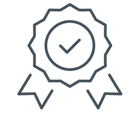 [Speaker Notes: As it pertains to contracted vendors, making sure conflicts do not exist with committee members
Major decisions should be reviewed and agreed to by both the conference treasurer and chair
Use the request for proposal (RFP) process to evaluate value of services provided from multiple vendors. Leverage the knowledge of the conference contracts team to ensure pricing is in alignment with industry standard
Every transaction (both income and expense) should have a supporting invoice/receipt at minimum. Suitable support for expenses varies depending on the value and nature of the expense. 
Following the concept to “always be closing”, would allow the organizers to submit all closing documentation the day of the final transaction since everything is maintained while the conference is in flight]
Budget Building
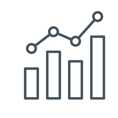 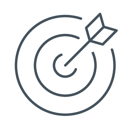 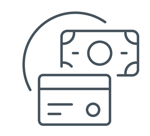 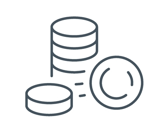 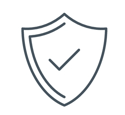 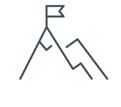 8
[Speaker Notes: Long standing event - Has this conference occurred in the same location before? Have costs increased since the prior iteration, and do registration prices need to be adjusted as a result? First time conferences – has an event similar in size and scope taken place at this location? How was their registration priced? How does your event differ and what impact will this have on the financials?
Understanding of Region’s financial plans, goals and objectives, Partner to create or understand tactical, strategic, long-range plans, Compliment engagement at the event level to maximize coverage
Working from the bottom up – identify a target return on expenses and set registration pricing accordingly
Will you require a conference loan to pay upfront expenses prior to sufficient revenue being generated? 
Contingencies provide a buffer in the budget – leave room for unforeseen expenses or enhancements to the attendee experience
Submit to the IEEE financial sponsor(s) for approval]
Conference Bank Accounts
Outside Banking Options
IEEE Accounts
Local Account
Account name "IEEE d/b/a (Conference Name)“
Add IEEE Director of Financial Services as a signer 
Send a copy of the signed signature card
Third Party Account
Professional Conference Organizer (PCO) 
Fee for service
MMSA/SOW
Nonprofit Organization
NO fee for service
Fiscal Agent MoU
CB Account
USD & CAD 
Operates like a checking account, online statement access via NextGen Banking
IEEE Payment Manager (USD only)
IEEE Concur
Section Account
Preexisting Section/Chapter account
Approved by IEEE Geo-unit
Not recommended due to complexity of separating financials
9
Taxes
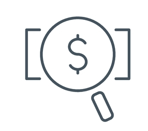 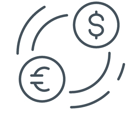 US Taxes
Indirect Taxes
IEEE International LLC (where registered)
PCO/Agency
Local University
Financial co-sponsor
IEEE must report all payments made to individuals other than reimbursements. 
US Citizens → 1099 (W9 forms)
Non-US Citizens → 1042 (W8 forms)
Contracts
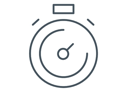 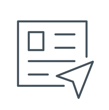 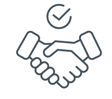 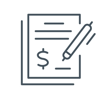 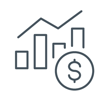 Closing your Conference
12
Closing you Bank Account
Surplus
Proof of Bank Closure
Remaining balance in the conference bank account once all expenses and loans are repaid
CB accounts transfers initiated automatically
Transfers from outside accounts need to be paid to IEEE bank account
Not required for CB accounts
Closing account statement showing a balance of US$0.00
Signed letter from third party confirming all funds were distributed from the account
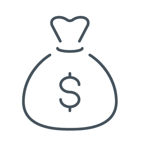 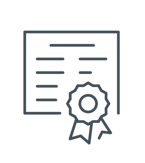 Final Report
Income statement summarizing the activity of the conference
Closing account balance matches surplus (excluding loan repayments)
Approved by the Chair before submission
Average time to close: 6.7 months
Audit Requirements
IEEE Financial Sponsorship > 50%, Total Revenue (Expense) > $250K USD
There are two options for completing an audit:
IEEE Operations Audit
Audit fee 0.6% of total revenue (cap $6,000)
Audit Materials Checklist
Qualified Independent Auditor
Audit fee varies
Independent Memorandum of Agreement (MOA)
IEEE NextGen Financial Systems
Pass on conference financial information to analysts
Payment processing
Coupa vs. Payment Manager
Concur now available to all conferences
2023 organizers can still request via Payment Manager
Starting 1/24 all reimbursements for 2024 events + go through Concur
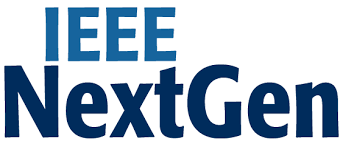 [Speaker Notes: -coupa vs PM – coupa for large companies vs PM customize for IEEE organizer experience]
Information Sharing
MCE is here to help
Areas of expertise
Site selection, contract negotiation, & insurance
Venue & supplier management 
Logistics planning & event management
Registration services
Audience generation strategies 
Technical program development & quality
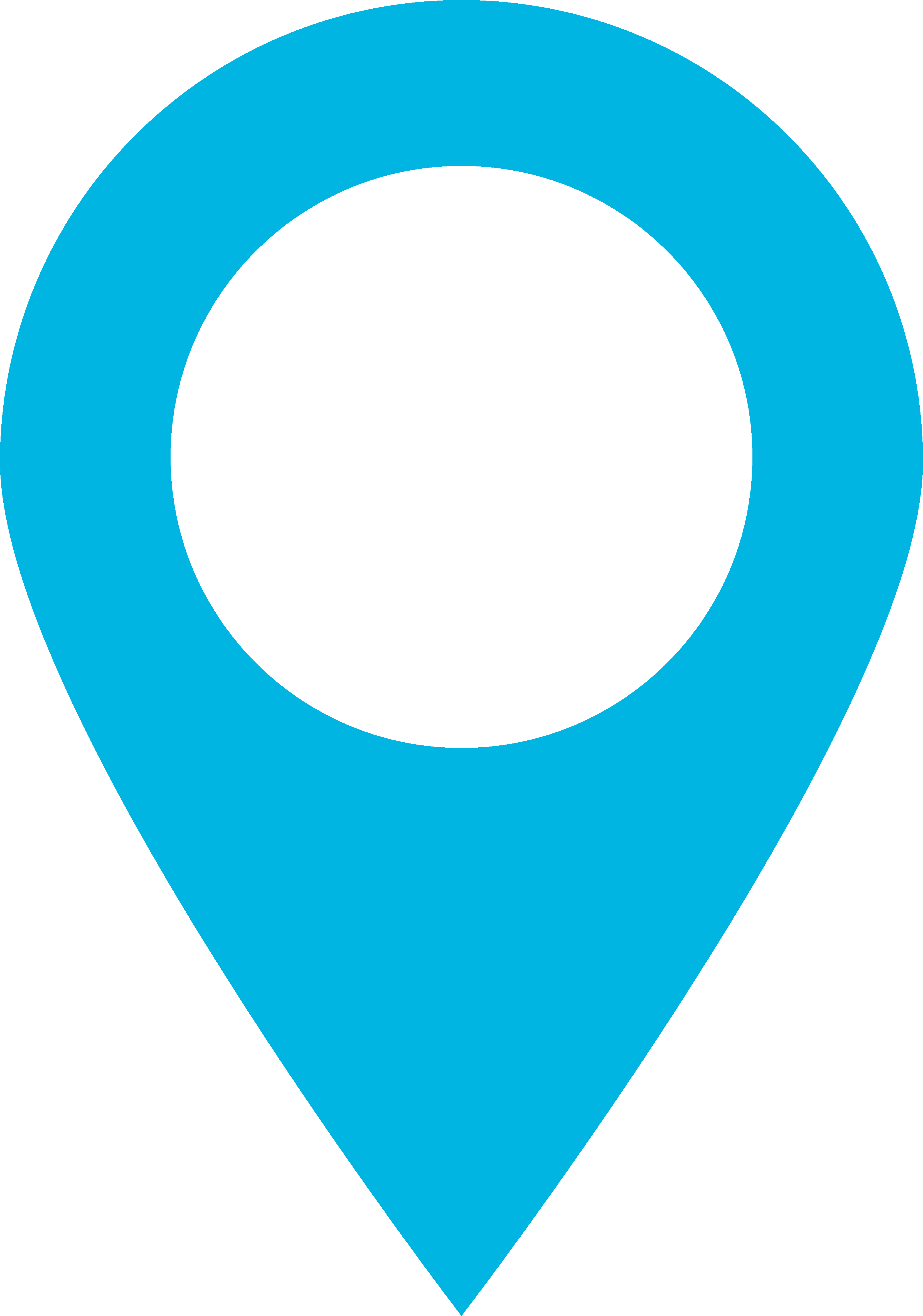 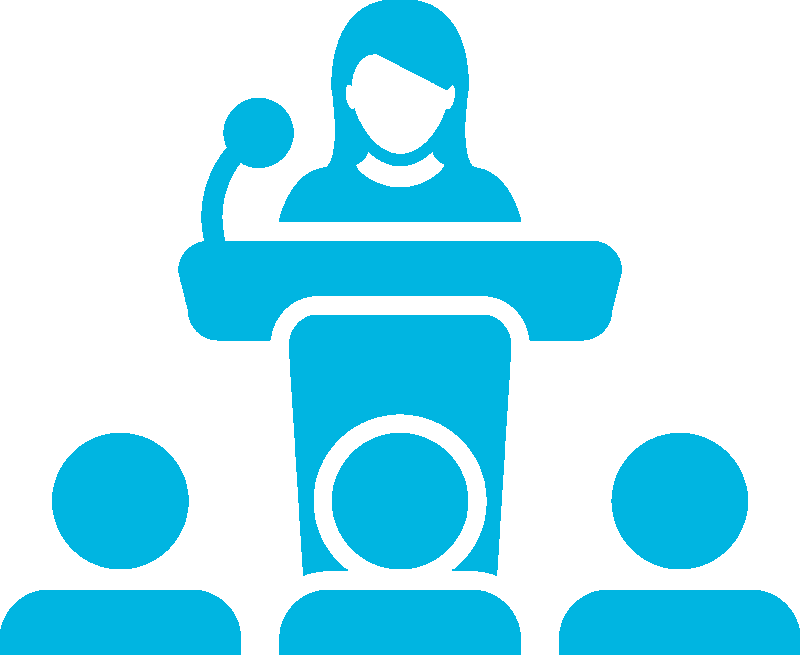 Speaker management & engagement 
Conference publications
Creative event media design & development 
Patron program development
Exhibit sales & management
Virtual event design
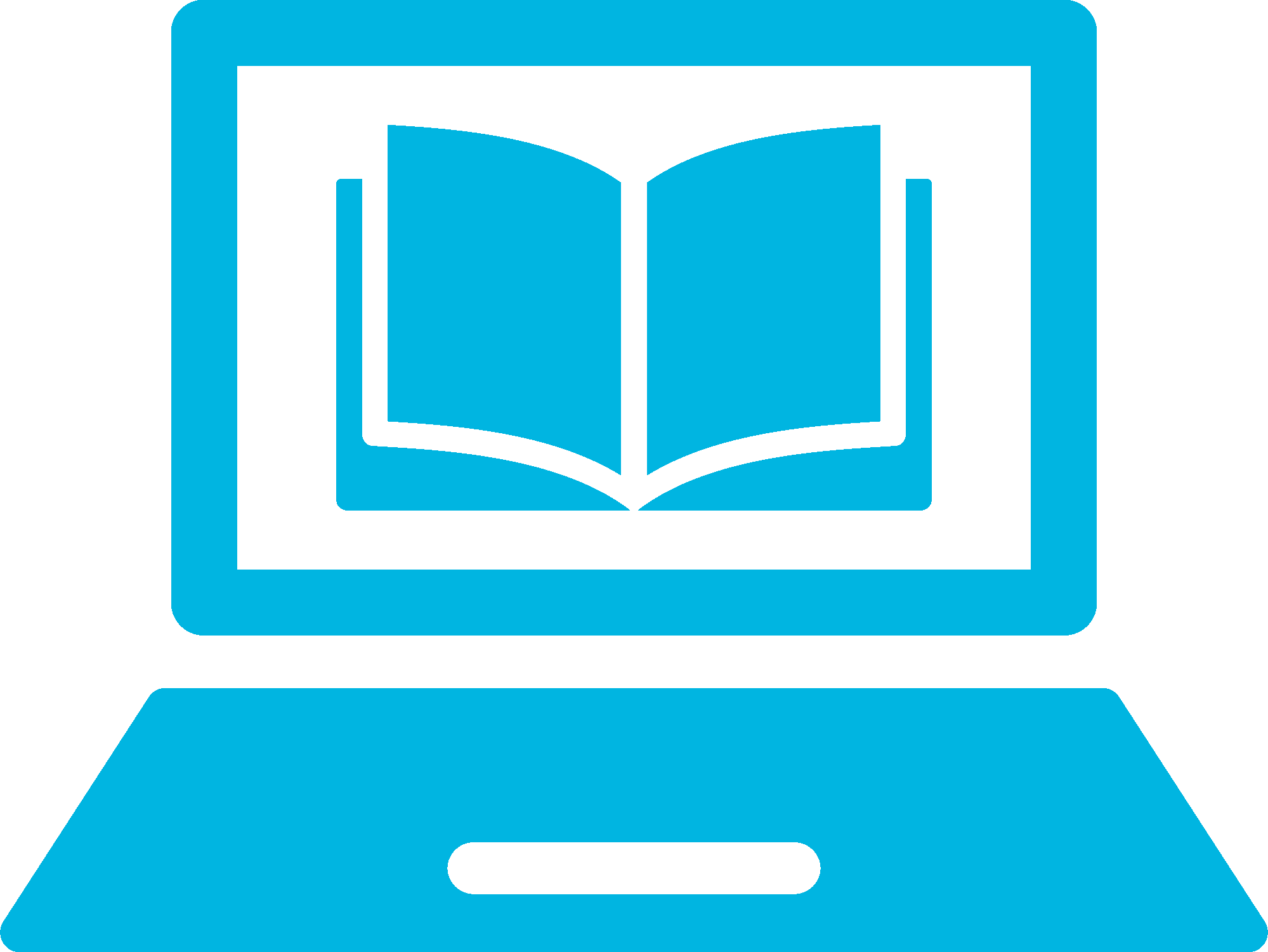 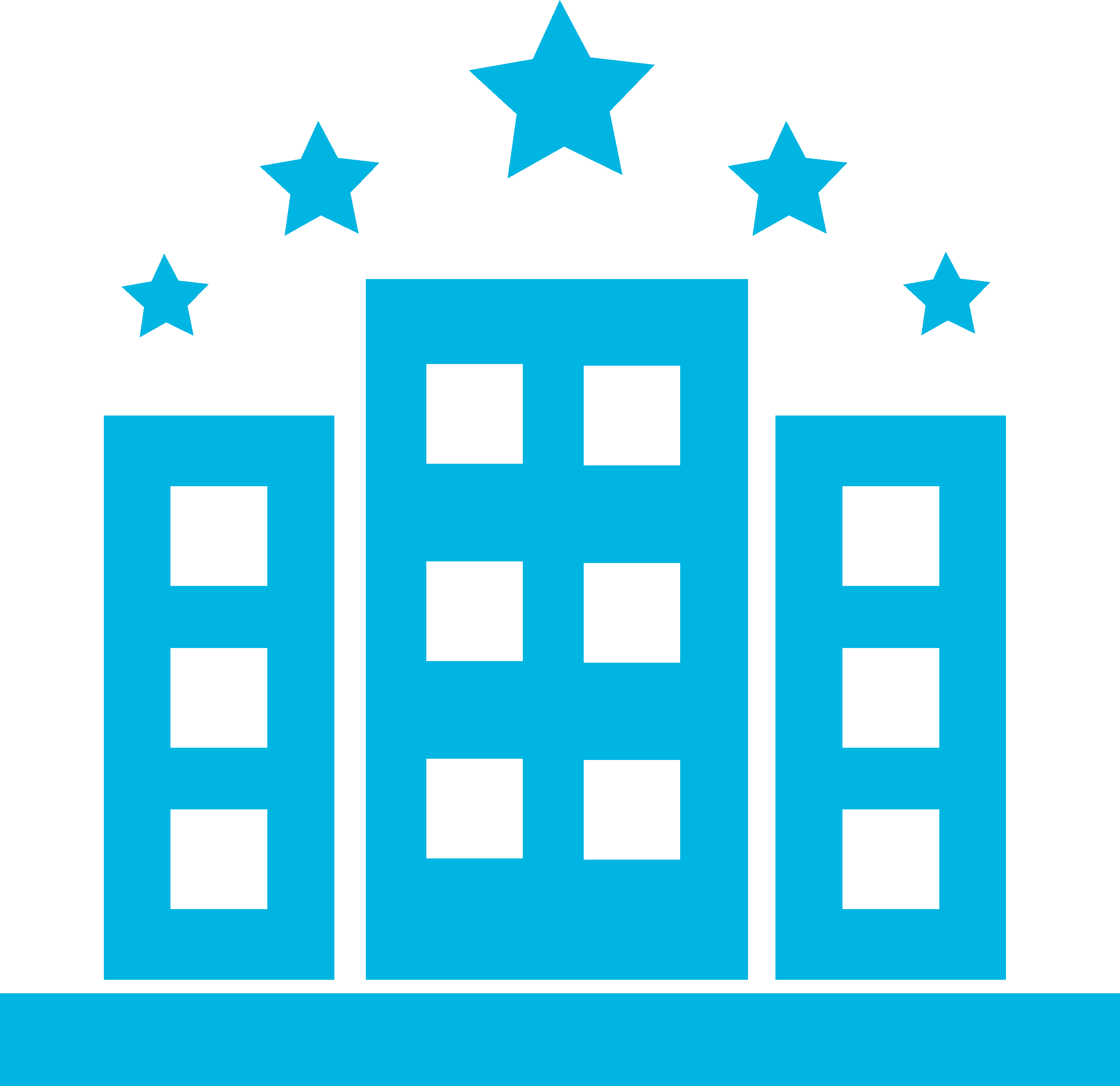 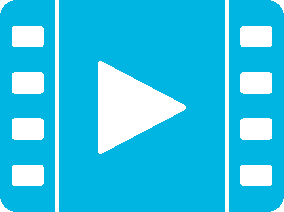 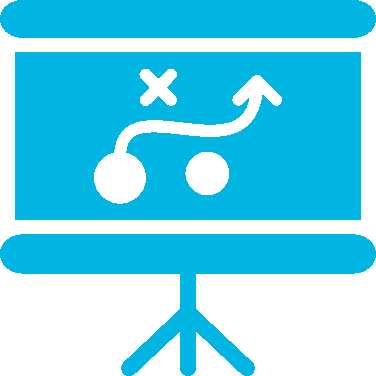 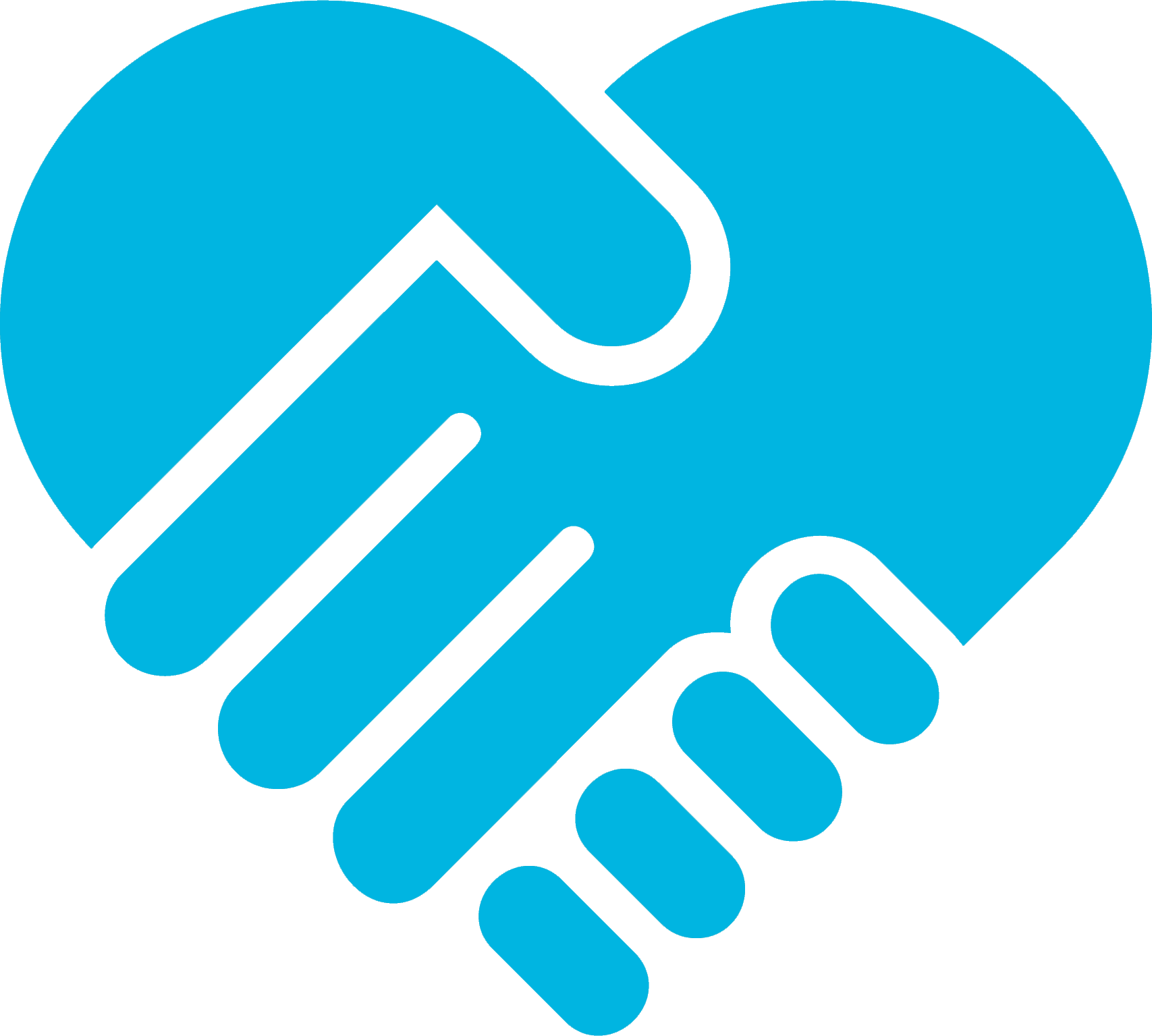 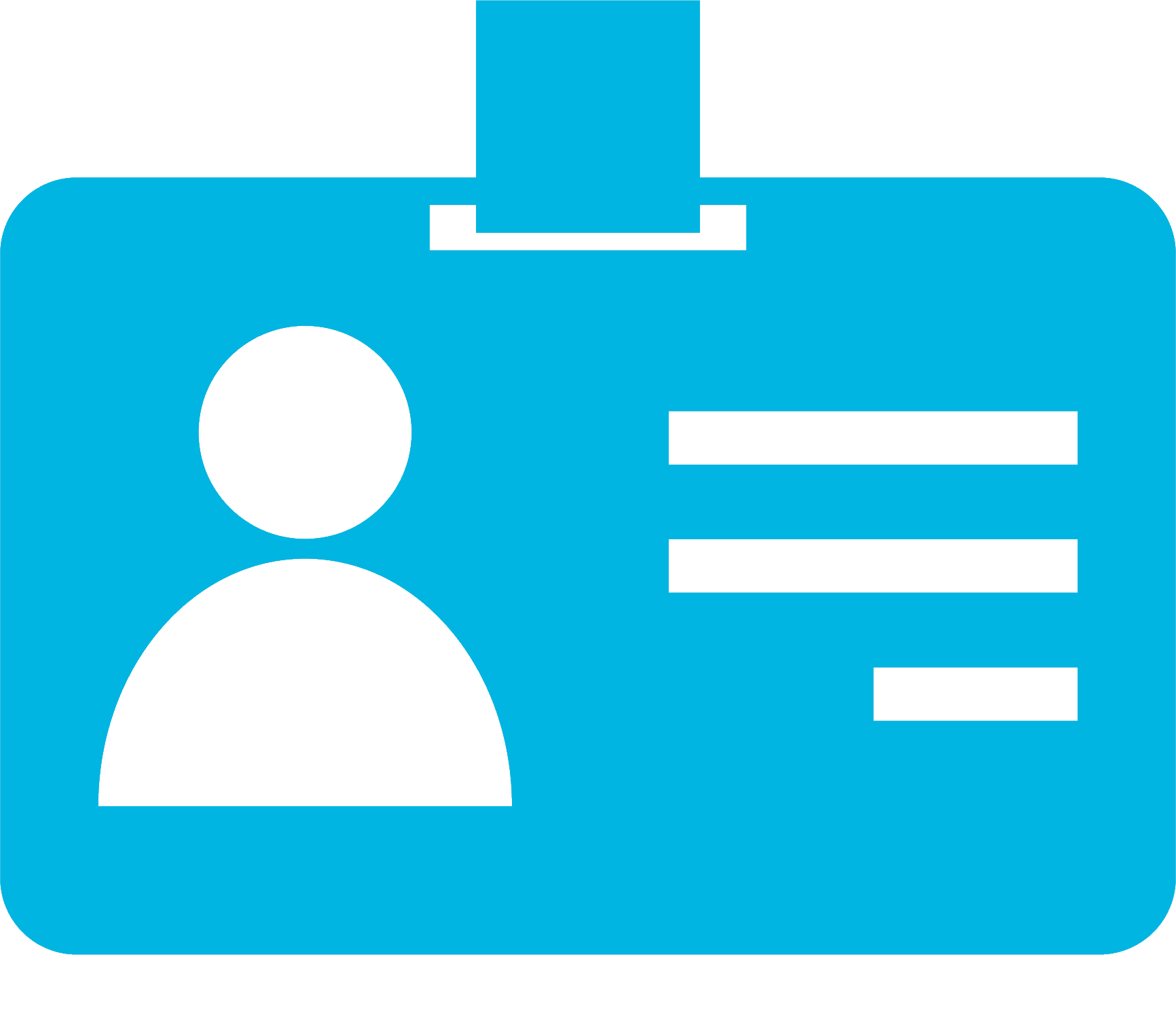 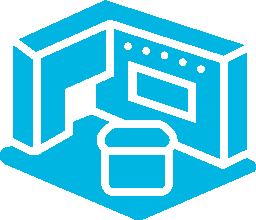 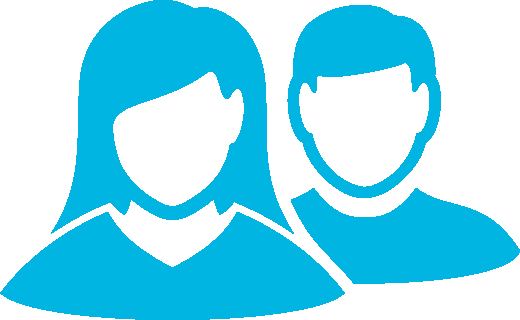 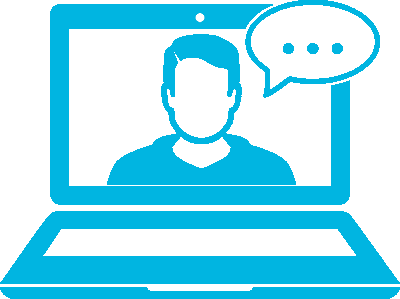 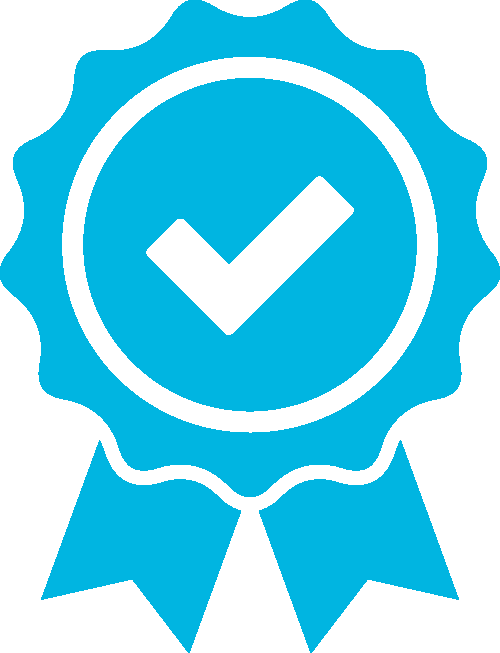 18
[Speaker Notes: Finance questions to our team
Kelly smith CRM]
Resources
IEEE MCE website: ieeemce.org
Finance & Contracts
Building a Budget; Choosing the Right Bank Account; Determining & Accepting Registration Fees; Conference Contracts Guidelines & Templates; Tax Information for Conferences; Tracking Your Transactions; Closing Your Conference; Conference Audit
Conference Finance Videos
The IEEE Conference Treasurer Role and NextGen; Supporting Documentation for Payments; Cash Management; Tracking Your Transactions; Audit Documentation; Registration Reconciliation
NextGen Banking: ieee-banking.ieee.org
NextGen Contracts: ieee.parleypro.com
NextGen Expense Reimbursement (Concur): ieee.org/concur
IEEE NextGen Training & Resources
IEEE Payment Manager: payments.ieee.org
IEEE Center for Learning Excellence (CLE): ieee-elearning.org
Conference Education Program
CRM: Kelly Smith, k.a.smith@ieee.org
Conference Analyst: Erica Glover, e.glover@ieee.org
19
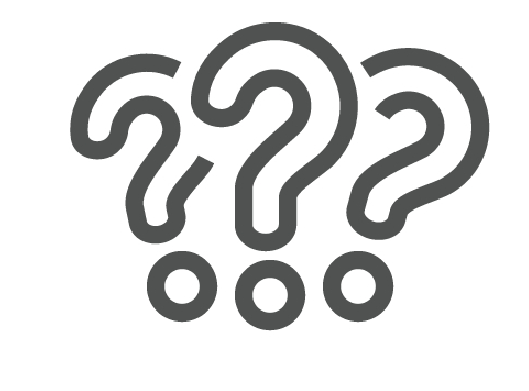 Questions
20
Thank you
21